Laying the Foundation for Communication Exchange:Critical Points of Understanding
Presented for the National Center on Deaf-Blindness
February 28, 2018

Presented by:  Susan M. Bashinski
Missouri Western State University
OBJECTIVES
Following this webinar, participants will be able to:
Explain at least one way in which 3 or 4 of the key “Communication Reminders” discussed in the webinar may be applied in their own daily lives / practice.

Contrast the basic differences between (a) nonsymbolic and symbolic and (b) non-intentional and intentional communication.

Describe the aspects of a routine, which can make a critical contribution to a learner’s feeling sufficiently safe and secure to reach out to those around her in a communicative manner.
ASSUMPTIONS
There is absolutely NO learner who does not communicate.

“Not having a voice to say I’d had enough food or the bath water was too hot or to tell someone I loved them was the thing that made me feel most inhuman.  Words and speech...give us free will.... Without a voice, I couldn’t control even the simplest things.”   (p. 79)

Pistorius, M. (2013). Ghost boy:  The miraculous escape of a misdiagnosed boy trapped inside his own body. Nashville, TN:  Nelson Books.
NOT BEING ABLE TO SPEAK IS NOT THE SAME AS NOT HAVING ANYTHING TO SAY
Communication Bill of Rights
NJC: Communication Bill of Rights
For more information, go to the NJC website at:  www.asha.org/njc 

Brady, N. C., Bruce, S., Goldman, A., Erickson, K., Mineo, B., Ogletree, B.,…Wilkinson, K. (2016). Communication services and supports for individuals with severe disabilities: Guidance for assessment and intervention. American Journal on Intellectual and Developmental Disabilities, 121(2), 121-138.
COMMUNICATION REMINDERS…
[Speaker Notes: 14 total]
Everyone communicates!(Language is just one means.)  Partners need toEXPECT each learner to communicate.
Observe and focus!Be “in the moment” and ATTUNED to the learner.
Behavior IS communication!(Begin to ORGANIZE a way for a learner’s behaviors to become communicative.)
Communication is both a skill and a sensorimotor experience.
Early expression of “memories” will likely incorporate the movement and tactile aspects of the experience the learner is recalling.
Labels commonly used may be very confusing.
For a learner who experiences deaf-blindness, the way in which she receives info. might be different from the way she expresses info.
Proper positioning and supports are essential to communication facilitation.
Maximize the learner’s sensory access.
Teach multiple modes of communication!(A GoTalk won’t “work” in the pool or bathtub, and batteries in AAC devices, hearing aids, and cochlear implants go “dead”)
“Do with, NOT for…”
WAIT!(“Patience is a virtue.”)
Body language is a two-way street.
Model use of a learner’s communication modes.
Communication is the foundation for literacy skills.
Today affects tomorrow, but doesn’t predict it!
It’s NEVER too late to begin…
NOTHING IS FREE!
INTRODUCTION: BUILDING A FOUNDATION FOR COMMUNICATION EXCHANGE
NONSYMBOLIC COMMUNICATION DEVELOPMENT
Learners demonstrate skills at multiple points along the continuums used to describe communication development

Learners demonstrate different skills with familiar and unfamiliar partners

Learners demonstrate skills different skills in familiar and unfamiliar environments
SEQUENCE OF NONSYMBOLIC COMMUNICATION DEVELOPMENT
Levels of communication development are not differentiated by distinct boundaries

A shift from one level (i.e., stage) of communication does not occur overnight

Learners’ communication levels are generally labeled by the descriptor that corresponds with the majority of their communication skills
DEVELOPMENT OF SYMBOLIZATION ABILITY
SYMBOLIZATION
Definition of “SYMBOL”:
“one thing that stands for 
(i.e., ‘represents’) another”

Referent (object / action to be represented)

Representation 
Symbolic communication - using ABSTRACT representations with DISTANCING
LEVELS OF SYMBOLIZATION DEVELOPMENT
Different authors / researchers identify varying numbers of “stages” of the development of symbolization ability.  
   We shall discuss these primary stages:

Nonsymbolic
Concrete symbolic  (Transitional)
Abstract symbolic
SYMBOLIZATION: TYPES
Prelinguistic 

  Nonlinguistic

  Presymbolic

  Nonsymbolic*
(*preferred by Bashinski, because “pre-” indicates linguistic / symbolic development will definitely follow…)
LEVELS OF SYMBOLIZATION DEVELOPMENT:NONSYMBOLIC
Idiosyncratic signals

Responsibility for successful communication rests with the partner

Context of interaction is critical

Examples of nonsymbolic forms: 
Crying, body posturing, acting on people or objects, using unconventional gestures, vocalizing
COMMUNICATION BEGINS WITH NONSYMBOLIC BEHAVIOR
Observe a learner during unstructured time

Follow the learner’s lead

Embellish potential communicative signals

	OFTEN…..
	Nonsymbolic skills must be directly taught
LEVELS OF SYMBOLIZATION DEVELOPMENT:TRANSITIONAL
Expressive signals become more conventional

Magnitude of partner’s role diminishes

Importance of context begins to diminish

Concrete symbolic communication
	(e.g., 3-D objects, tangible symbols)

Examples of transitional forms: 
    gestures, use of object representations and
    photographs
LEVELS OF SYMBOLIZATION DEVELOPMENT:SYMBOLIC
Conventional expressions, consistent with learner’s culture  and with consideration of primary language

Magnitude of partner’s role continues to diminish

Communication can occur free of context

Examples of symbolic forms: 
    speech, braille, print, manual sign language, written words
SYMBOLIZATION: COMPARISON
DEVELOPMENT OF INTENTIONALITY
INTENTIONALITY
Definition of  “COMMUNICATIVE INTENTIONALITY”:
	Deliberate pursuit of a goal,                             as well as the means to obtain the goal

Intentional behavior
vs.
Intentional communication (to have impact on another person, not just objects)
SEQUENCE OF COMMUNICATIVE INTENTIONALITY DEVELOPMENT
Though different authors / researchers identify varying numbers of “stages” of communication development,  for our purposes today, we shall identify these primary stages:

Non-intentional 
Transitional
Behavior is intentional, but is NOT intentionally communicative
Intentional  (behavior is BOTH intentional and intentionally communicative)
Concrete symbolic / Transitional
Abstract symbolic
INTENTIONALITY:  TYPES
Preintentional

  Nonintentional
(preferred by Bashinski, because “pre-” indicates intentional development will definitely follow…)
“STAGES” of INTENTIONALITY:NONINTENTIONAL
In this stage, the learner is neither deliberately pursuing a goal nor aware of a means to obtain the goal.

A communication partner interprets the learner’s behaviors as if these were intentional.
[Speaker Notes: 20 minutes TOTAL

MC   #3]
LEVELS OF INTENTIONALITY DEVELOPMENT:NONINTENTIONAL
Expressive:  
Idiosyncratic; behavior state
Context-driven
Child learns the power of communication
Partner must interpret behaviors
Receptive:  
Comprehends speaker’s tone of voice 
and physical contact / touch
“STAGES” of INTENTIONALITY: TRANSITIONAL INTENTIONALITY
In this stage, the learner is deliberately engaging in behavior, but not with a “mental plan” for obtaining a desired goal.

A communication partner may use context to derive meaning of the learner’s behavior (some interpretation, of unconventional FORMS, might be required).
[Speaker Notes: 20 minutes TOTAL

MC   #3]
LEVELS OF INTENTIONALITY DEVELOPMENT:TRANSITIONAL INTENTIONALITY
Expressive:  
Dawning of intentionality
Purposeful communication begins to emerge
Context contributes to a minor degree
Receptive:  
	Comprehension of some words and
   simple directives, in context
“STAGES” of INTENTIONALITY: INTENTIONAL
In this stage, the learner is deliberately pursuing a goal and has a “mental plan” (i.e., a “means”) for obtaining the desired goal and / or is deliberately engaging in an exchange with another person for some intended purpose.  

[NOTE:   The form of the learner’s communication might still be unconventional.]

A learner uses his behaviors for the purpose of affecting another person.
[Speaker Notes: 20 minutes TOTAL

MC   #3]
LEVELS OF INTENTIONALITY DEVELOPMENT
INTENTIONAL
Expressive:  
Beginning of true symbolic express.
Use of first “true words”
Communication becomes independent of context
Receptive:  
	Comprehension of words;    
  comprehension exceeds production
INTENTIONALITY: COMPARISON
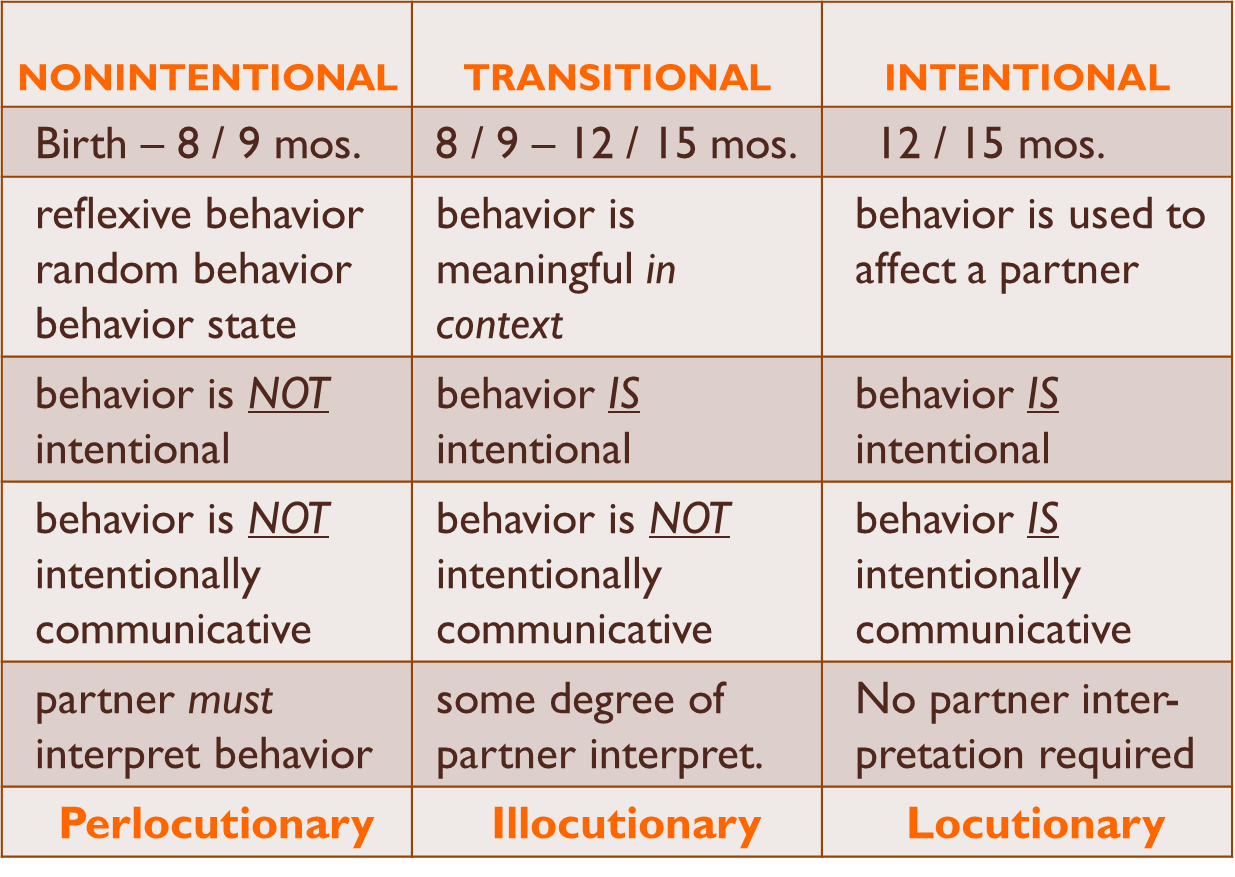 ESSENTIAL TAKE-AWAYS
Meet each learner where she is; begin to build a communication system from that point.

Consistently respond to each learner’s behavior in a predictable way.

Plan programming to help the learner grow in the direction of conventional and intentional, symbolic communication.
THANK YOU!
Susan M. Bashinski
816.271.5629
sbashinski@missouriwestern.edu